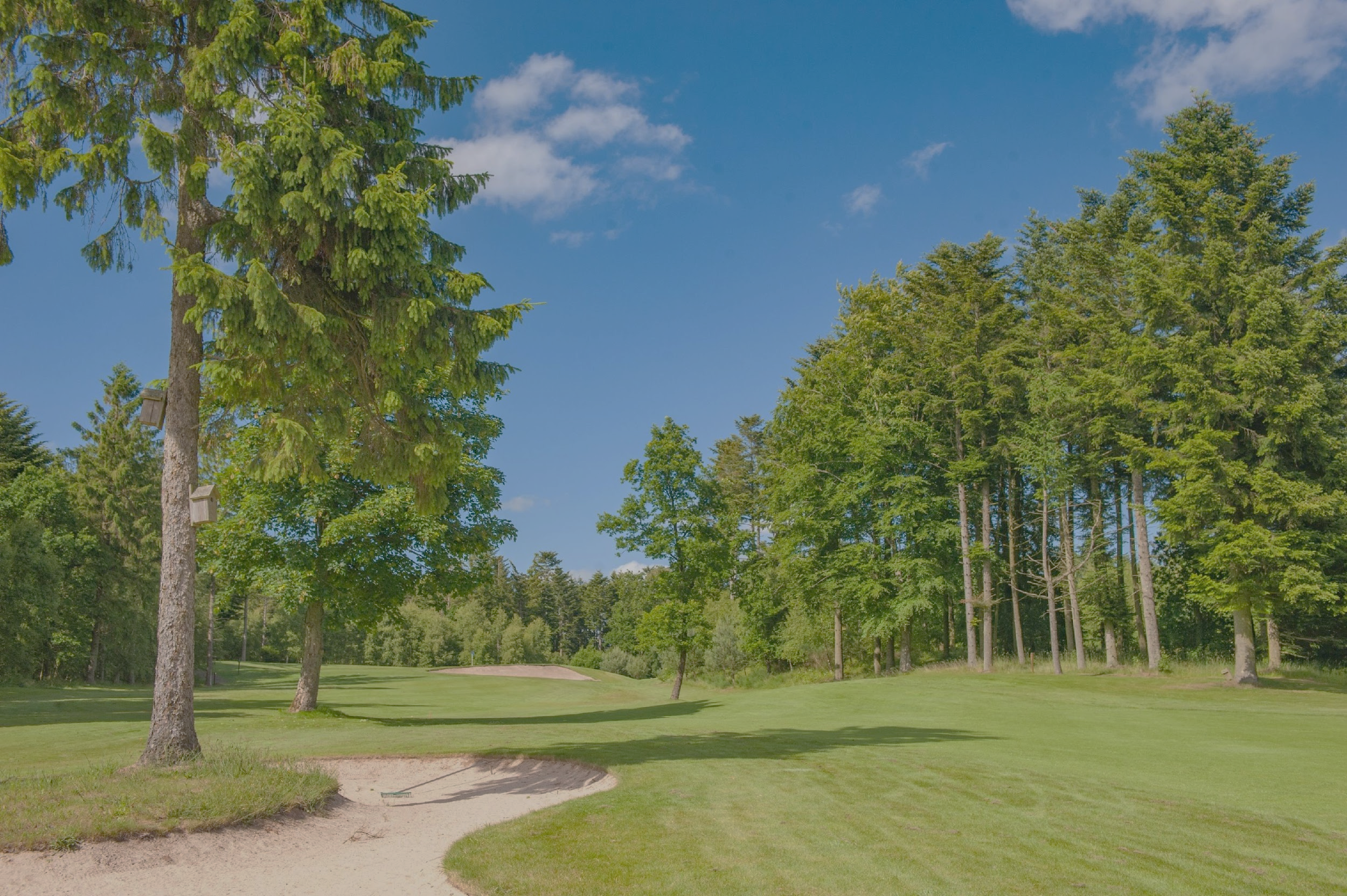 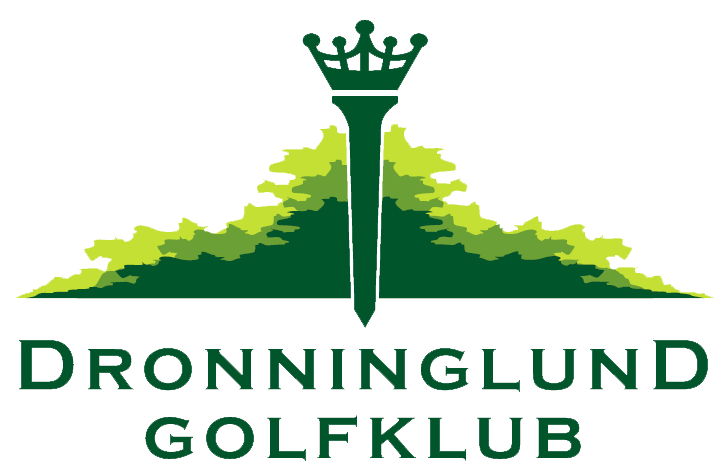 Velkommen til  GENERALFORSAMLING
28. februar 2023
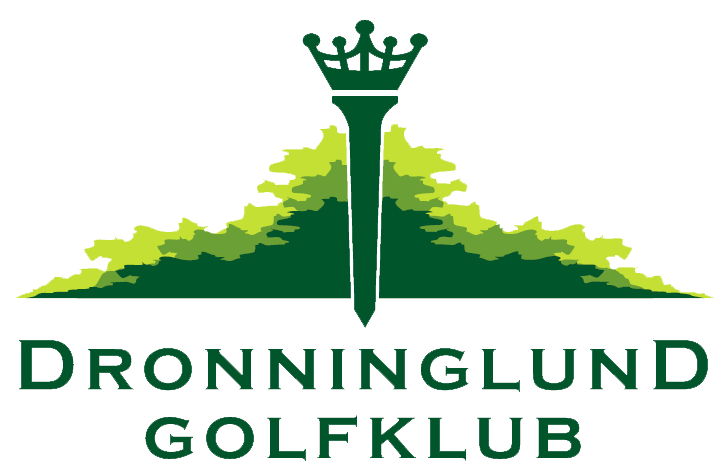 Dagsorden
Valg af dirigent
Bestyrelsens beretning for det forløbne år
Fremlæggelse af det reviderede regnskab til godkendelse
Forslag til vedtægtsændring
Forelæggelse af budgetforslag, samt vedtagelse af kontingent for indeværende år.
Behandling af indkomne forslag
Valg til bestyrelse
Valg af revisor og revisorsuppleant
Årets oplæg ved Torben Kanstrup Petersen, DGU
Eventuelt
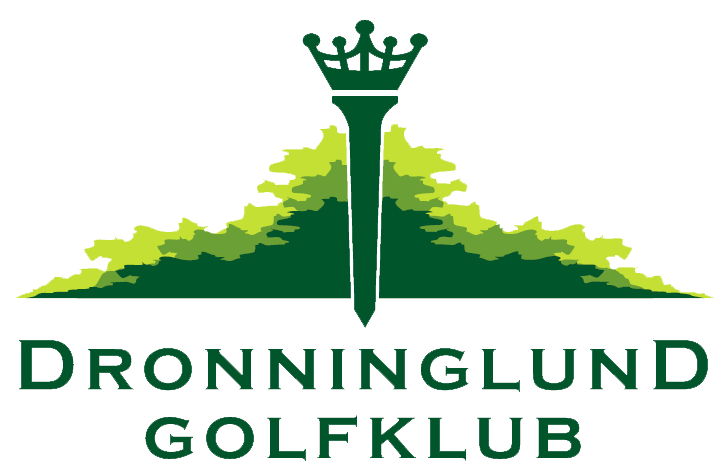 Statistik 2022
Passiver medlemmer

31
Fuldtidsmedlemmer

673
Fleks medlemmer

27
Long distance
18
Juniormedlemmer

74
Regnskab 2022
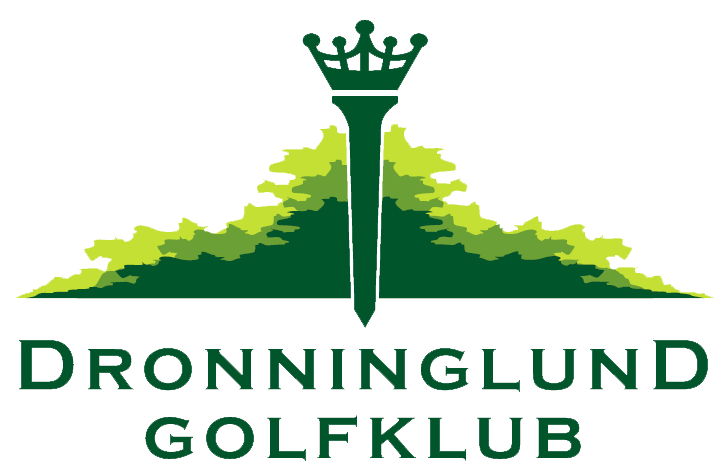 Forslag til en vedtægtsændring, for et budget 2023 i balance
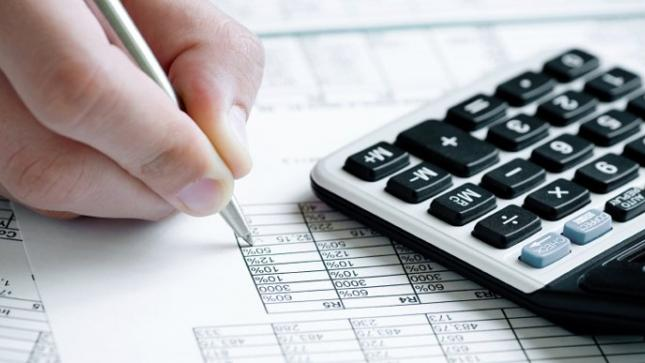 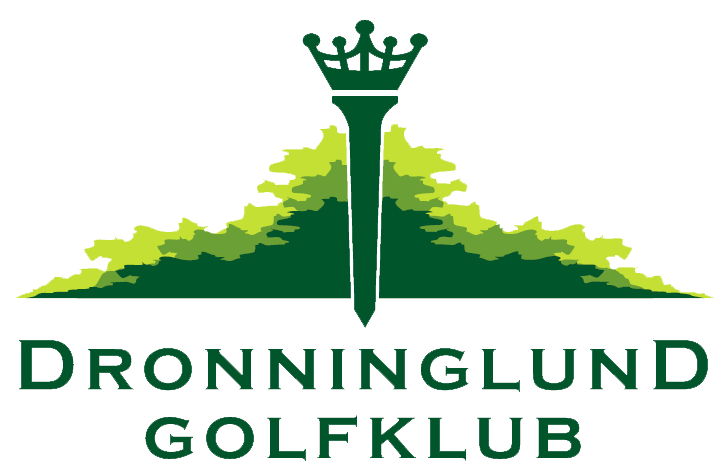 Forslag til en vedtægtsændring
§6 Kontingent. Medmindre andet varsles af bestyrelsen pr. mail og ved opslag i klubhuset senest den 15.11 reguleres kontingent for nedenstående medlemskategorier én gang årligt, hver den 01.01, med den procentvisestigning i det af Danmarks Statistik beregnede nettoprisindeks (juli 2000 =100), dog minimum 1 % og maksimum 3 %. 
 Regulering foretages med den procentvise stigning i nettoprisindekset fra november det ene år til november det næste år. Medmindre andet varsles af bestyrelsen reguleres kontingent for 2021 således den 01.01.2021 med den procentvise stigning i nettoprisindekset fra november 2019 til november 2020, dog minimum 1 % og maksimum 3 %, osv. 
I fald Bestyrelsen varsler kontingentstigninger for det følgende år efter den 15.11, rykkes udmeldingsfristen i § 5 tilsvarende, således der kan ske udmelding i 14 dage efter varsling af kontingentstigninger er foretaget skriftligt til alle medlemmerne. 
 Såfremt bestyrelsen varsler anden regulering af kontingent, end den procentvise stigning i nettoprisindekset, træffer generalforsamlingen beslutning om kontingent for det igangværende år på den ordinære generalforsamling, idet generalforsamlingen dog ikke kan beslutte et kontingent, som er større end det bestyrelsen har varslet.
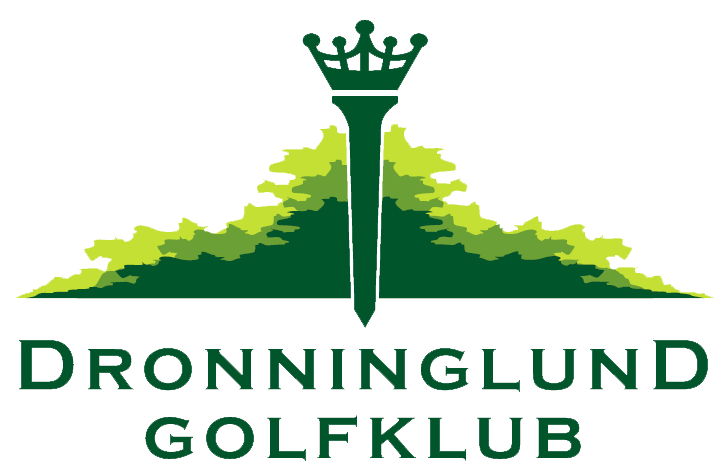 Budget 2023 – et budget i balance
Vi har brug for en ekstraordinær kontingentstigning i 2023, for en ekstra indtægt på 180.000, til at udligne vores negative egenkapital.

150 kr. for sandkassemedlemmer, passive medlemmer og prøvemedlemmer

300 kr. For fuldtidsmedlemmer, long distancemedlemmer, fleksmedlemmer
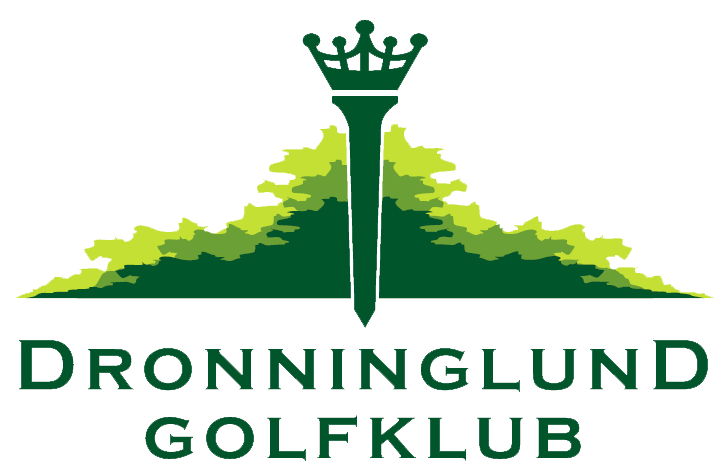 Budget 2023 – et budget i balance
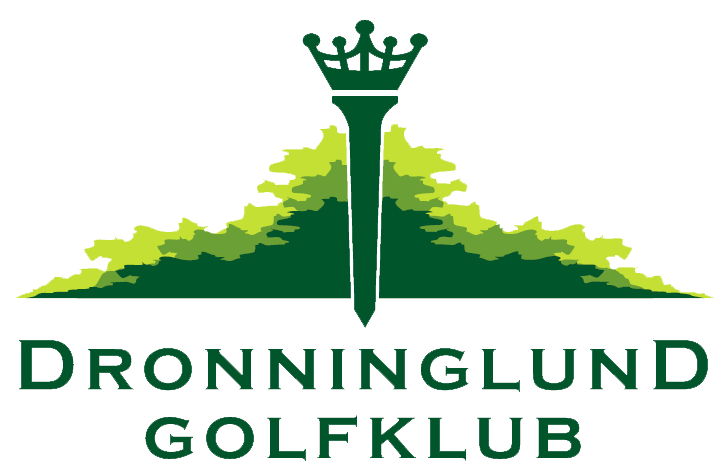 Indkomne forslag
Ingen indkomne forslag
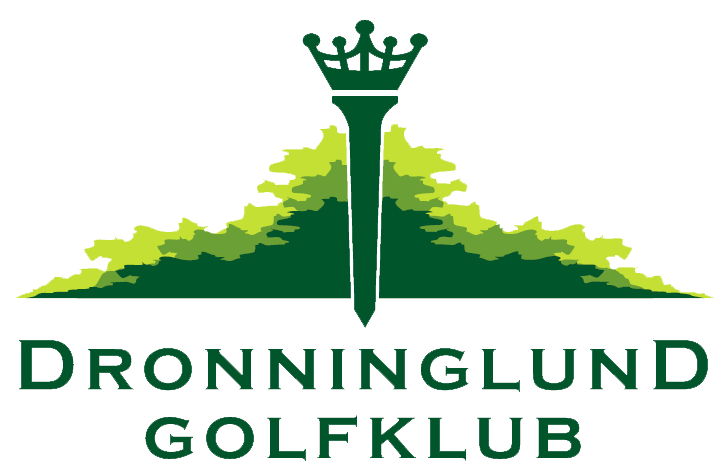 Valg til bestyrelse
På valg er Jens Dalsgaard Hansen, Per Nielsen og Ann Kristina Elbrønd

Jens Dalsgaard Hansen og Per Nielsen er villig til genvalg. 

Anne Kristina Elbrønd ønsker ikke genvalg.
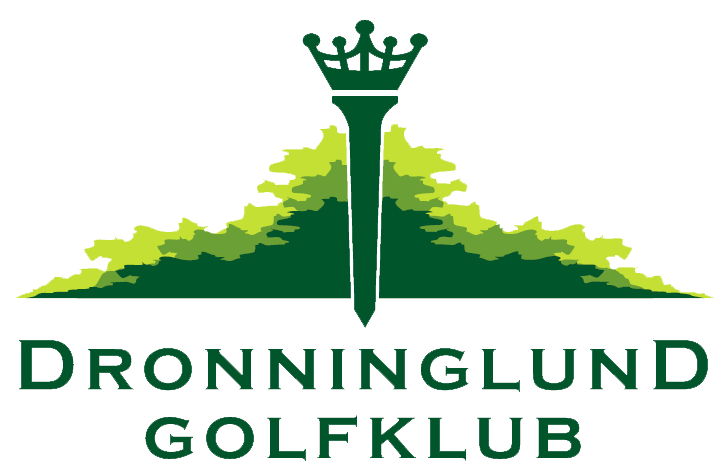 Stiller op til valg til bestyrelsen
Jens

Per 

Jan

Gert

Der kan skrives op til 3 navne på hver stemmeseddel –de tre med flest stemmer er valgt ind.
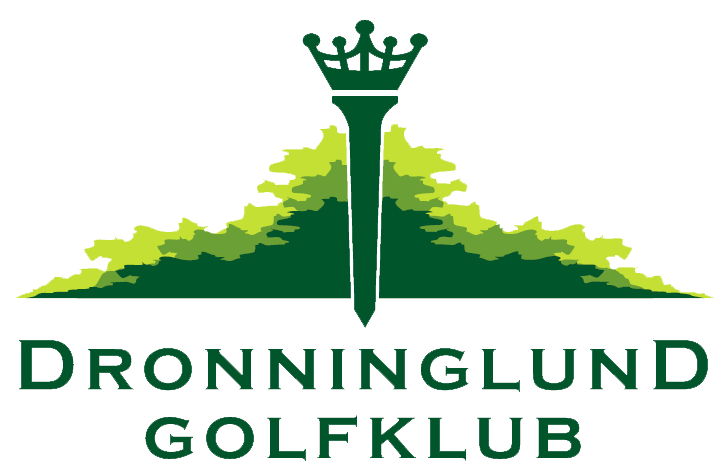 Valg af revisor og revisorsuppleant
På valg er Anette Nyborg 

Anette Nyborg ønsker ikke genvalg

Bestyrelsen opfordrer til der både vælges revisor og revisorsuppleant.
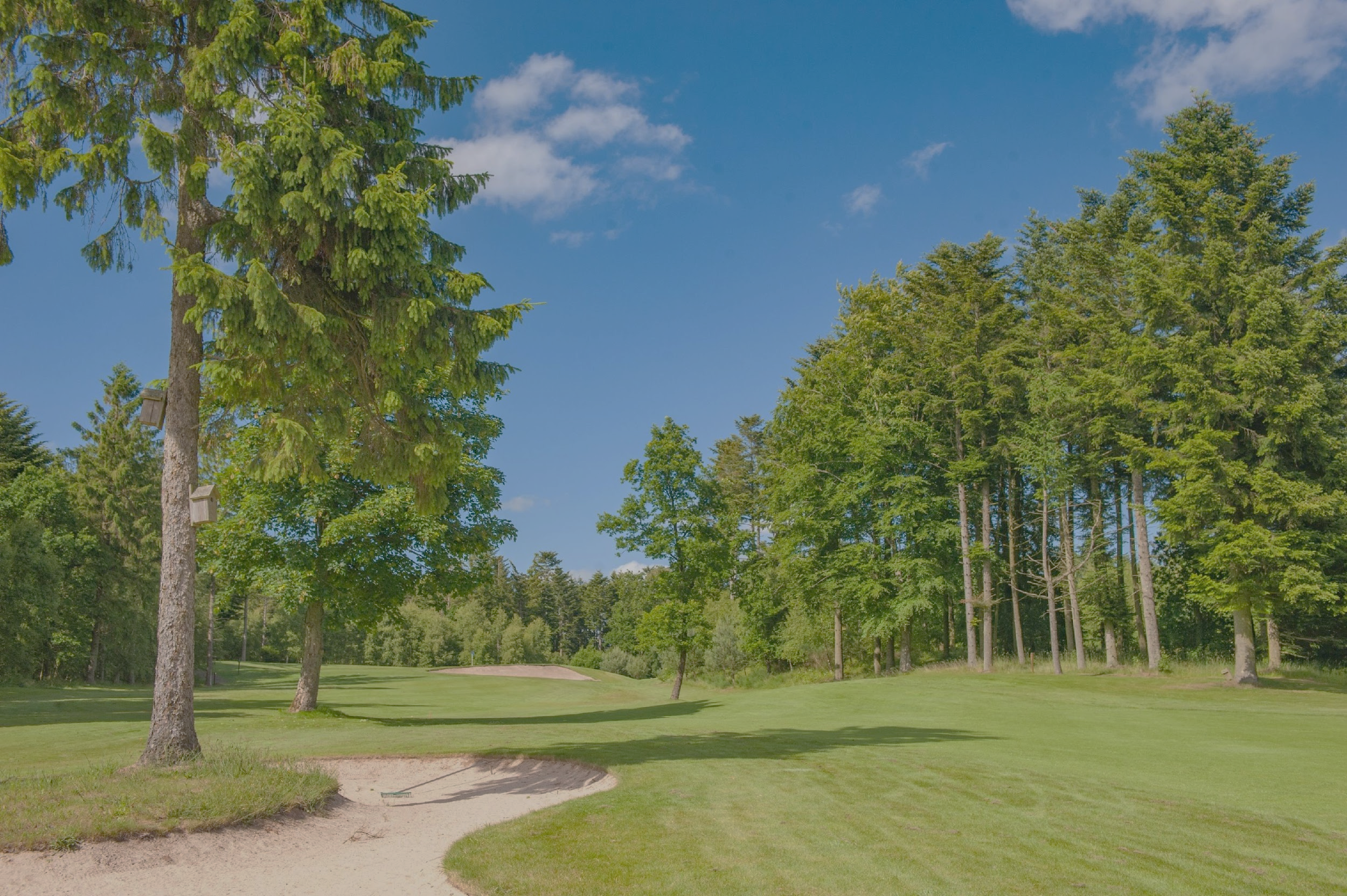 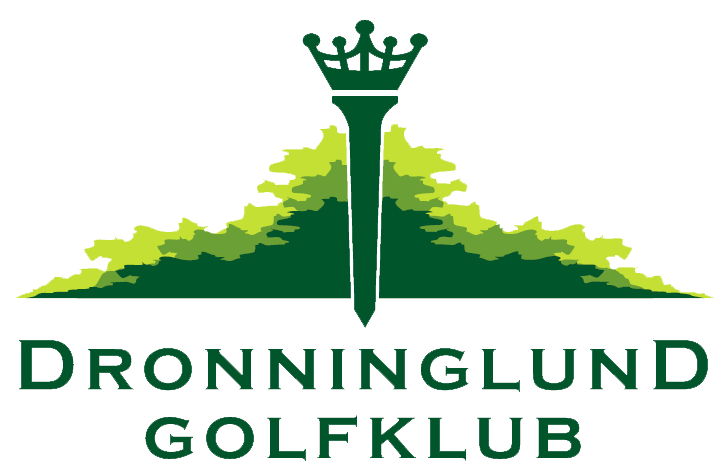 ÅRETS OPLÆG
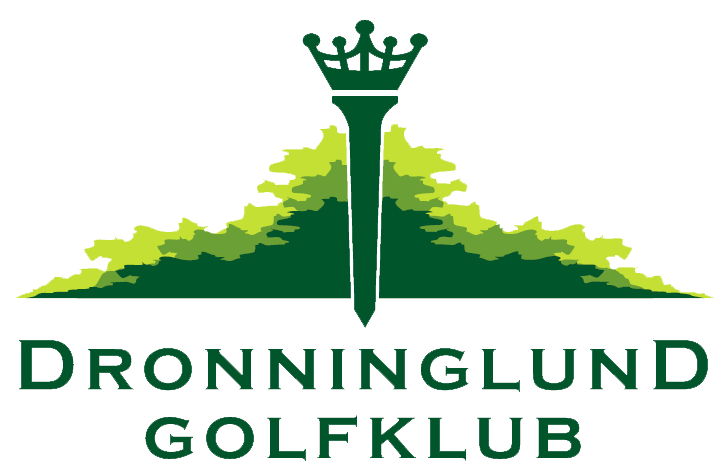 Eventuelt
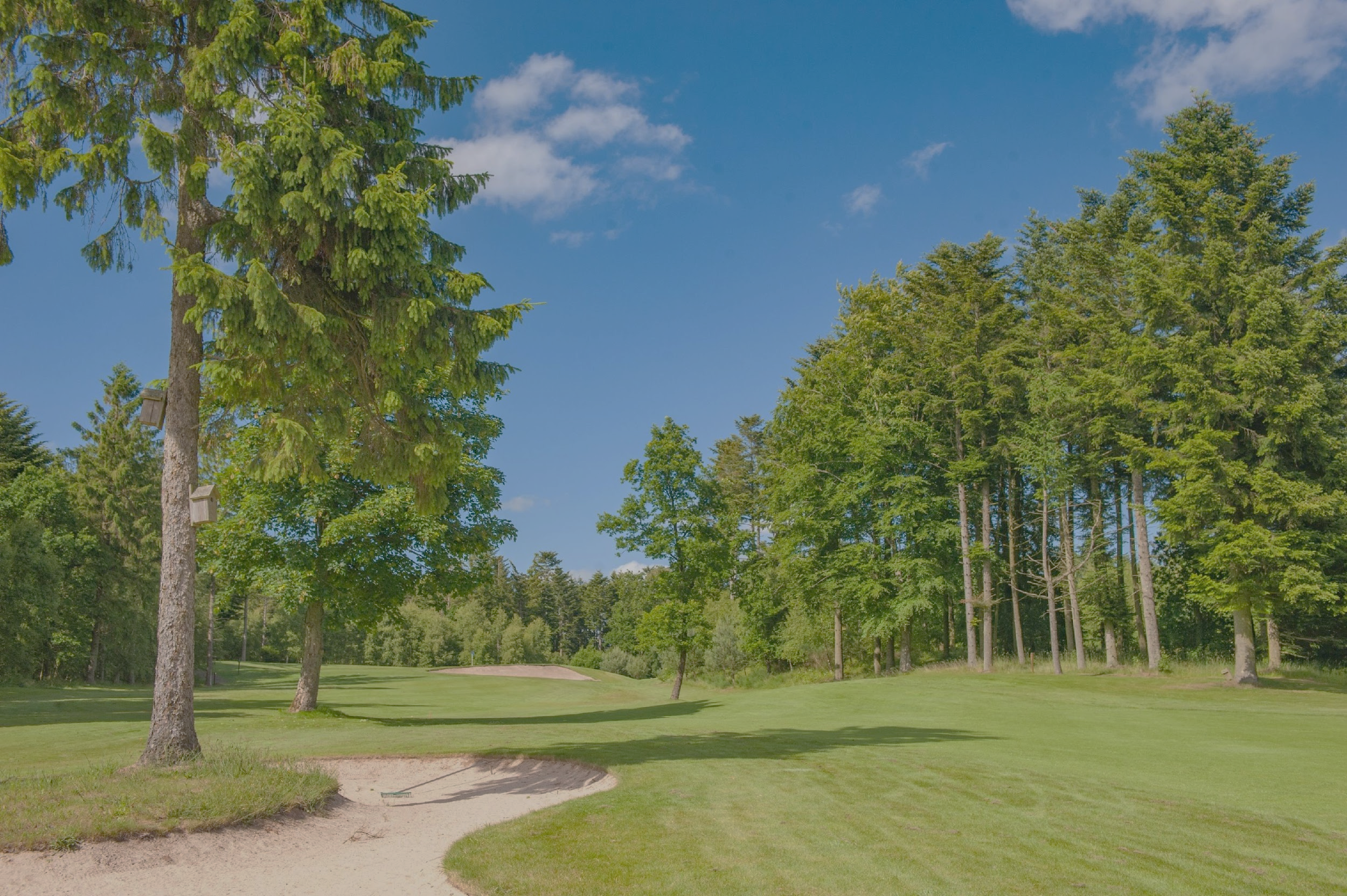 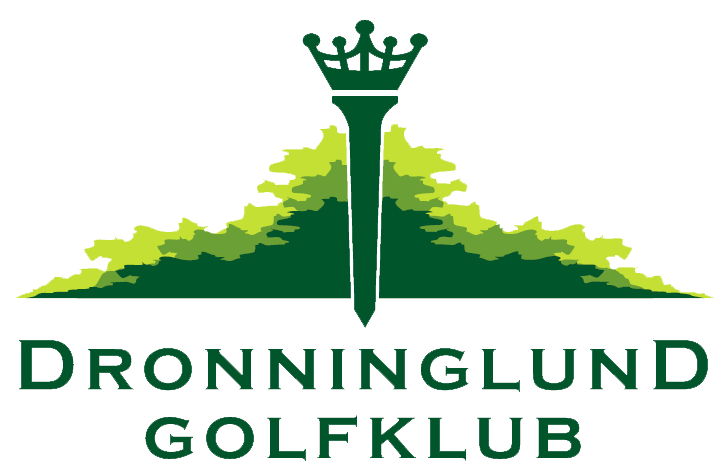 TAK FOR I AFTEN!